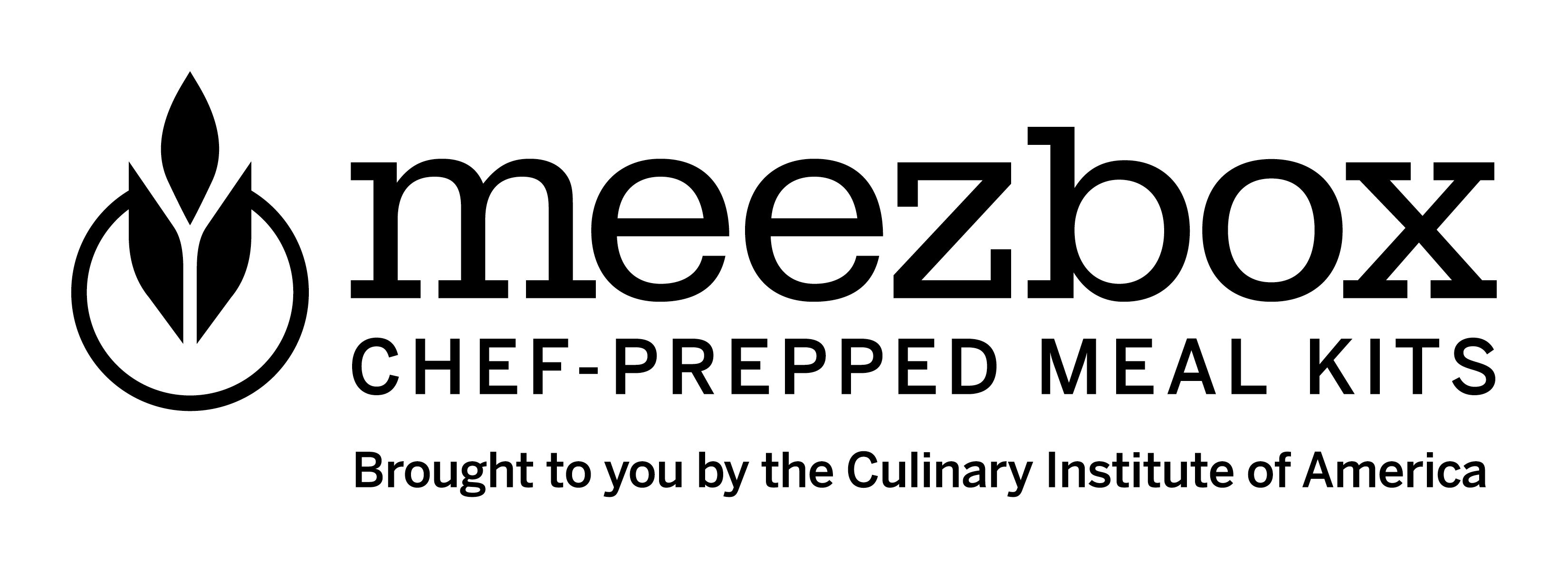 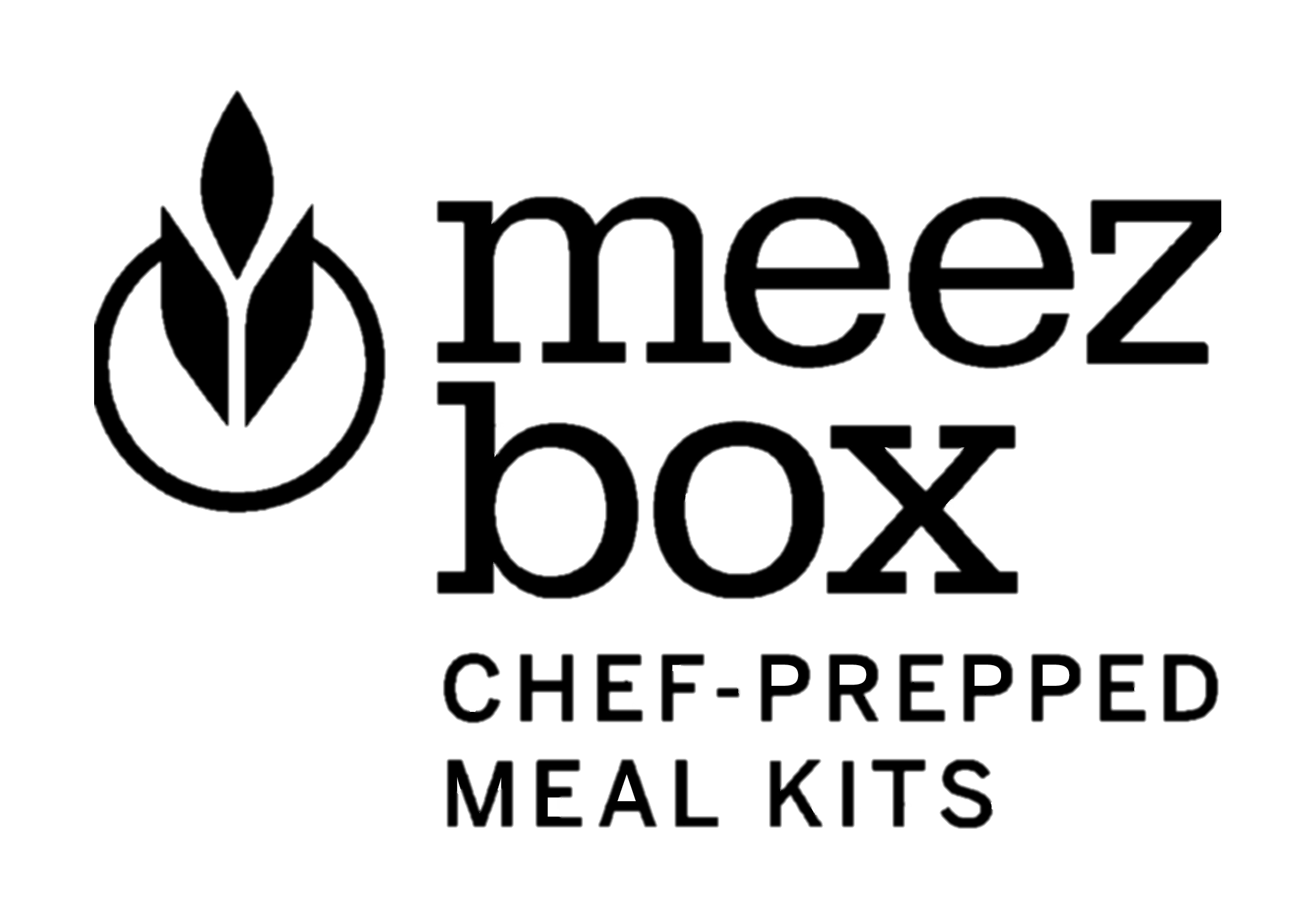 Shrimp Pad Thai
Rice Noodles, Tofu, Pea Shoots, Scallions,
Eggs, Cilantro, Peanuts, Lime
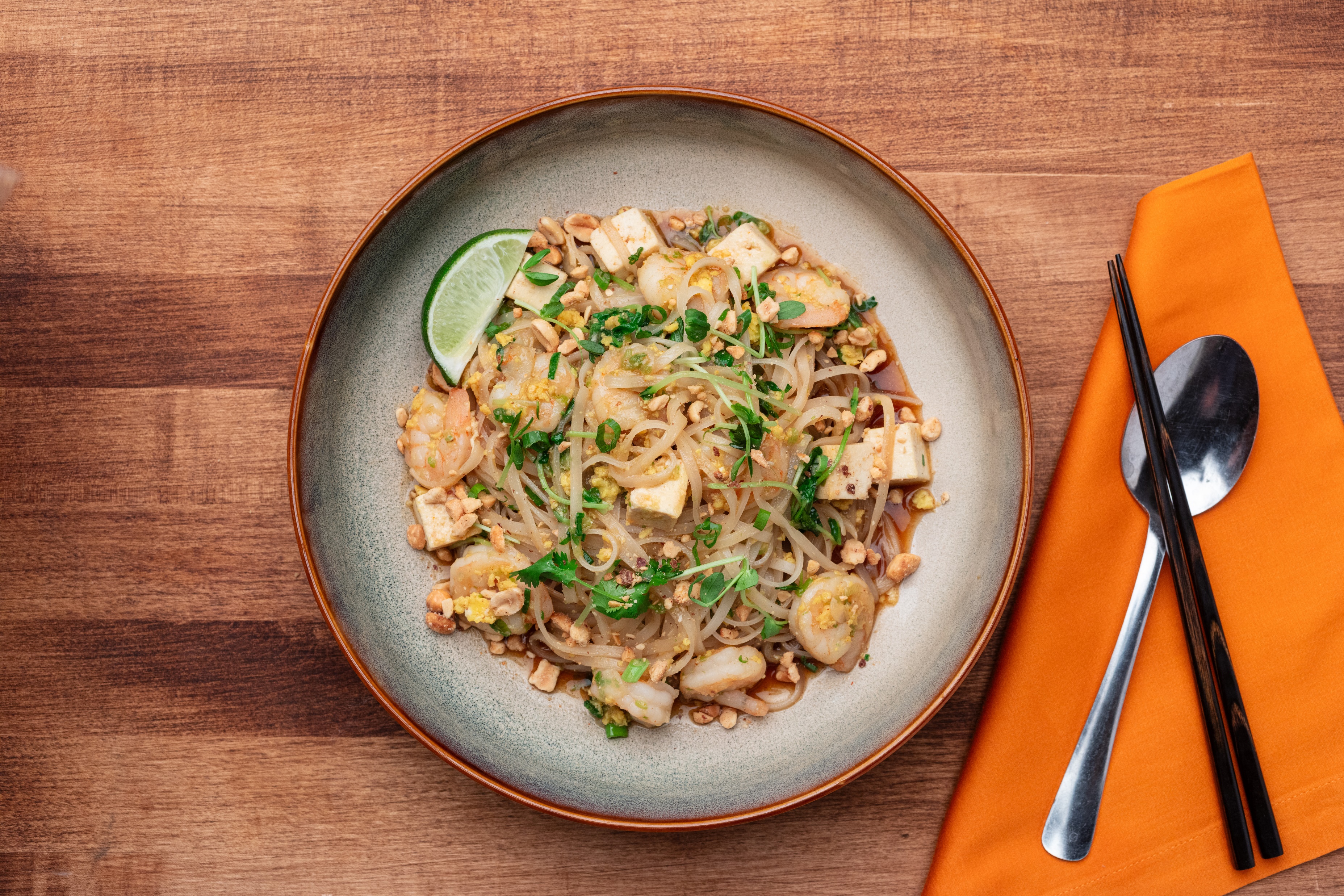 OUR BEVERAGE RECOMMENDATION
Light, crisp white wines with a bit of sweetness, like an off-dry Riesling or a dry German Riesling with high acidity and citrus notes can cut through the dish’s richness. Another good option would be a Napa Valley Sauvignon Blanc, a dry Rose from Provence or a Vouvray.  Our very own CIA PRB Pilsner would also pair well with this dish.
Chef’s Lesson: Pad Thai 
Pad Thai, a dish that has become synonymous with Thailand’s culinary identity, is a stir-fried noodle dish often served as street food and at casual local eateries. It was born out of necessity during World War II when Thailand faced rice shortages. To reduce domestic rice consumption, the government promoted eating noodles instead.
Shrimp Pad Thai
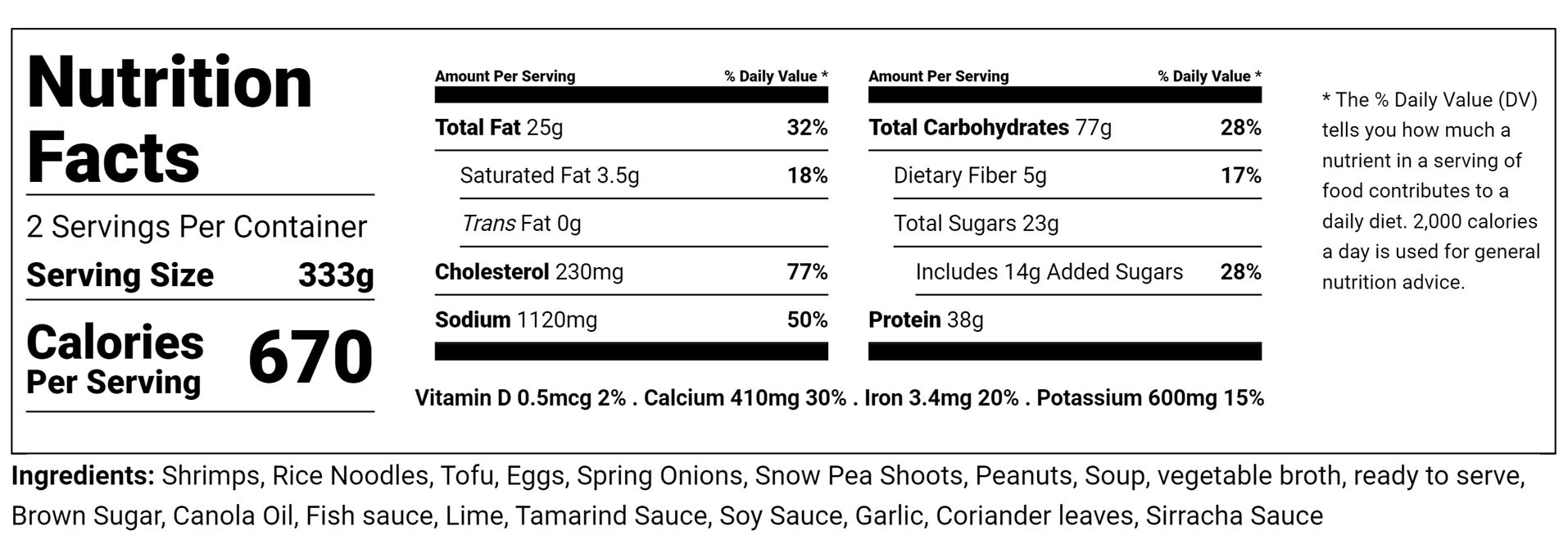 WHAT’S INCLUDED
WHAT ELSE YOU NEED
Shrimp			
Canola Oil
Garlic
Scallion Whites
Whole Eggs
Scallion Greens
1 Large Bowl 
1 Large Skillet or Wok
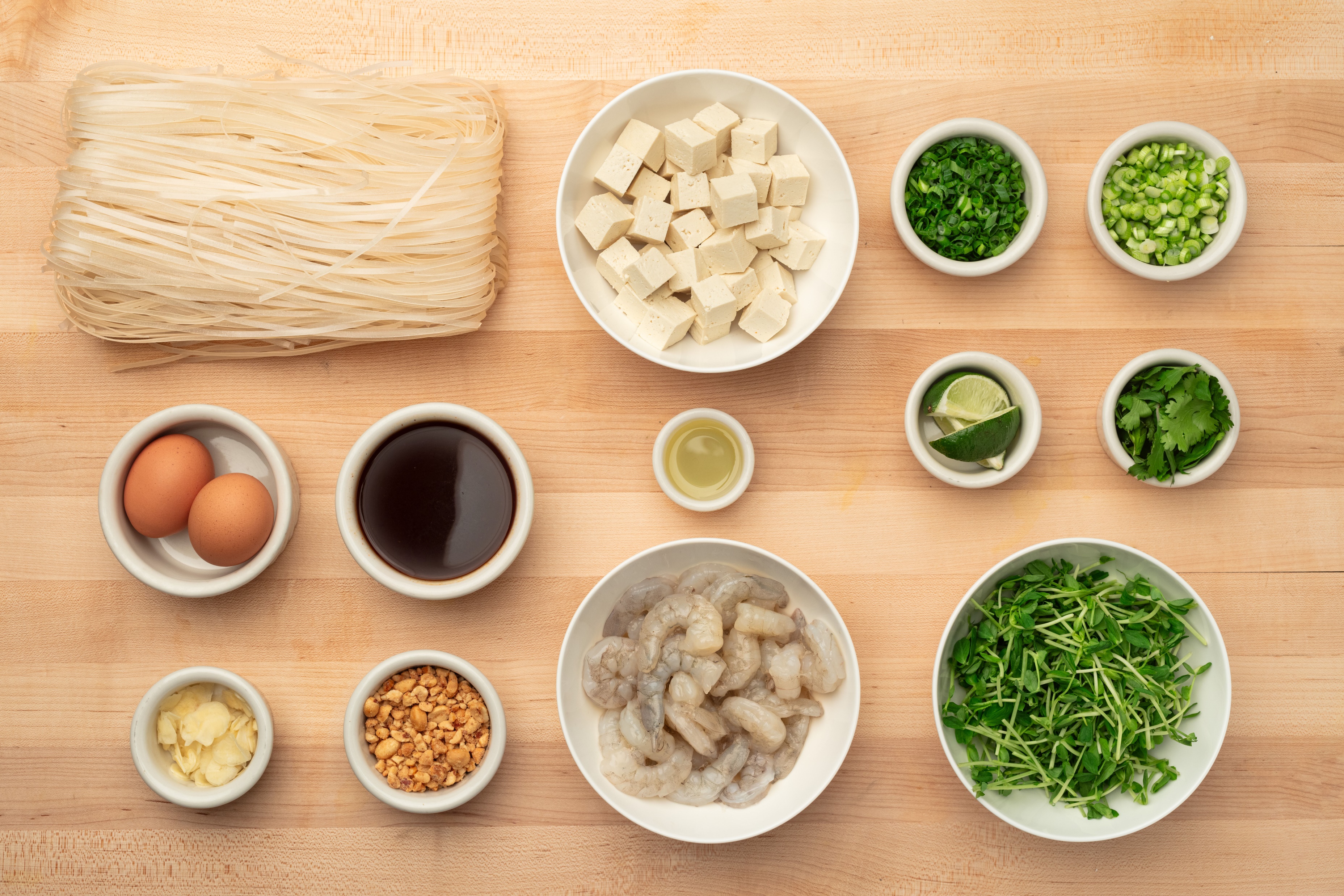 MeezBox Foods
1946 Campus Drive
Hyde Park, NY 12538
www.meezboxfoods.com
Snow Pea Shoots
Tofu
Pad Thai Sauce *contains fish
Rice Noodles
Cilantro 
Peanuts
Lime Wedges
INSTRUCTIONS
STEP 4
STEP 1
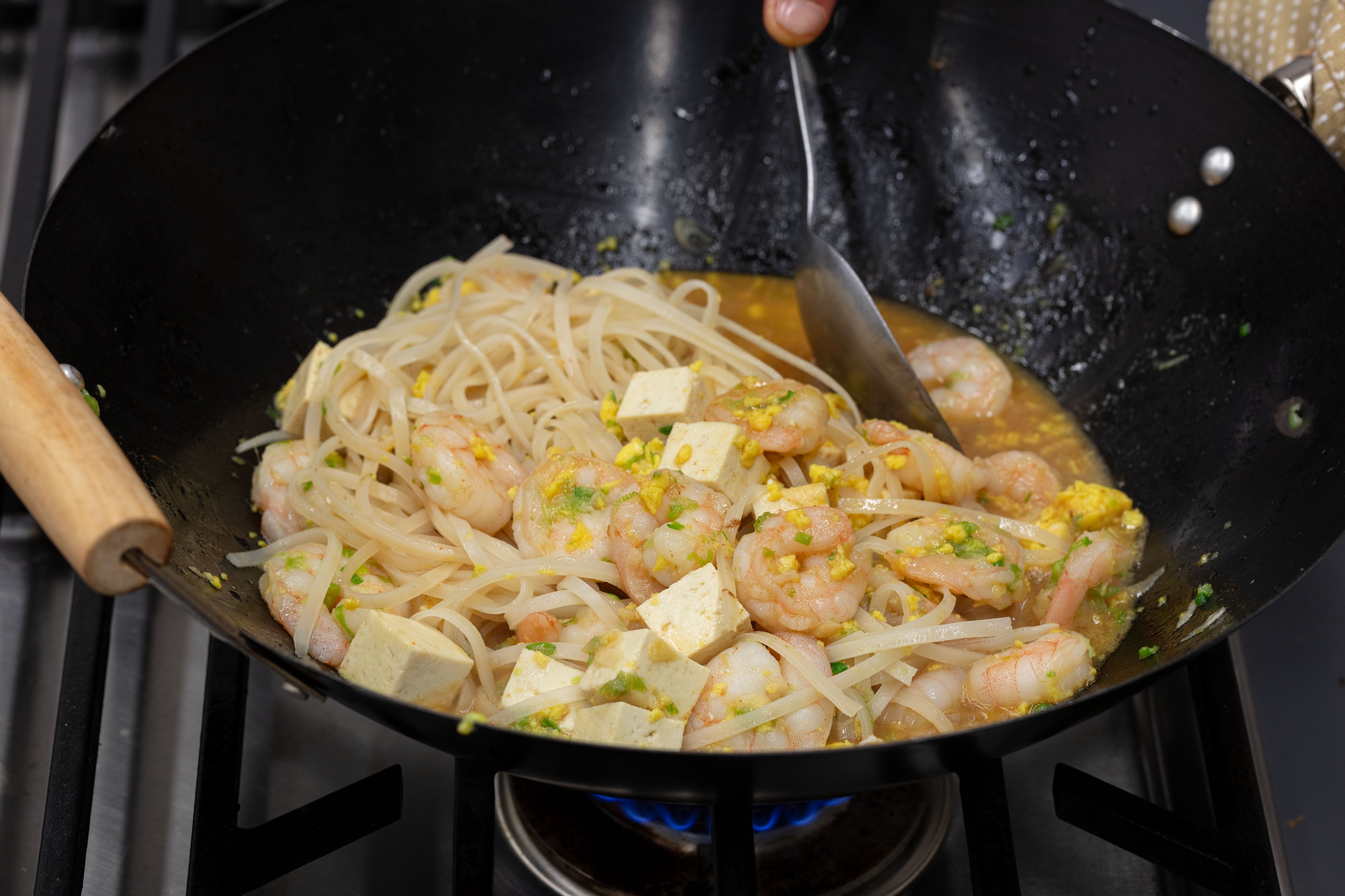 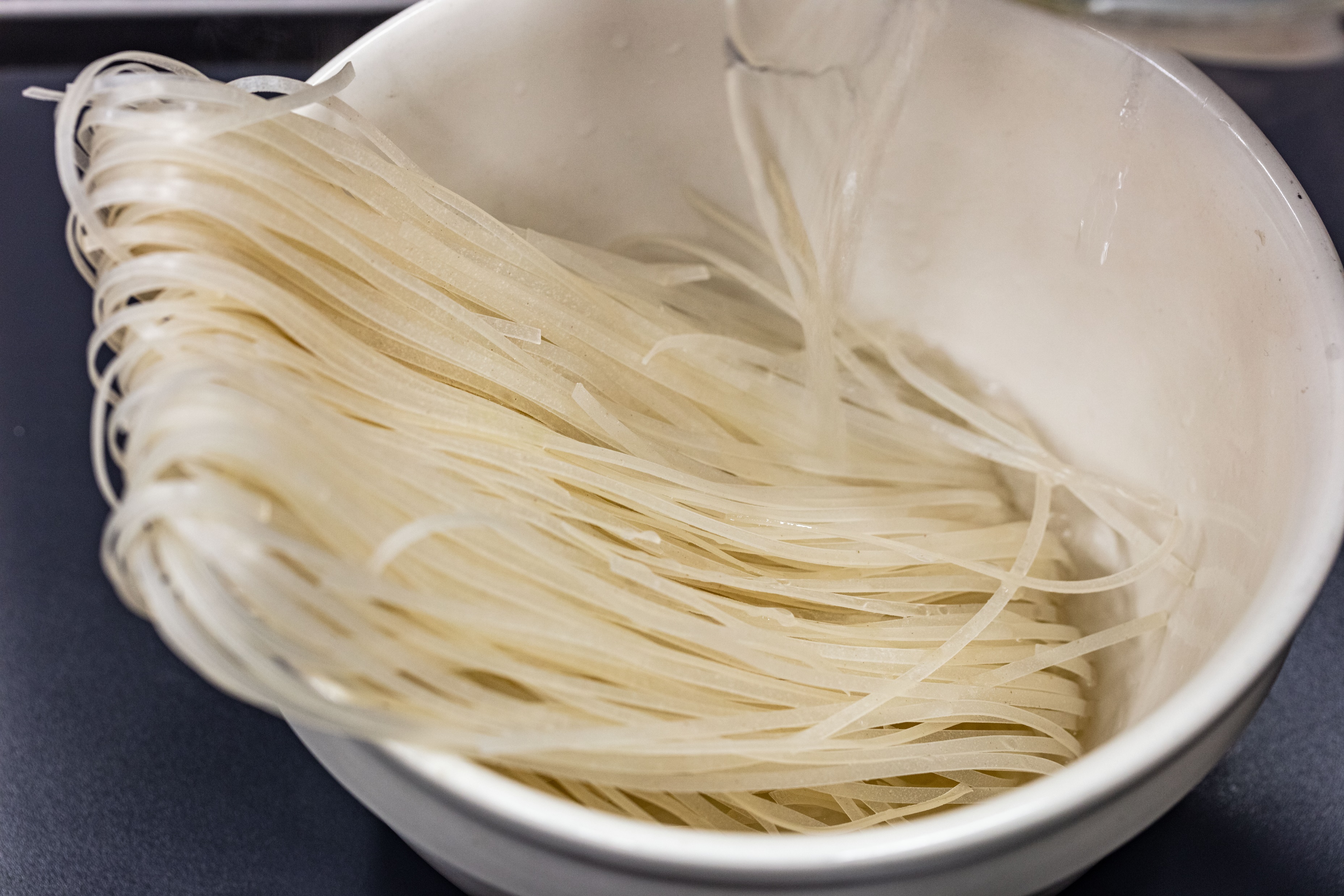 Add pad thai sauce and noodles. 
Lightly toss to combine.
Prepare the noodles: Place dry 
noodles in a large bowl and cover with
hot tap water or water that comes to a
simmer. Let soak while preparing 
the rest of the dish.
STEP 2
STEP 5
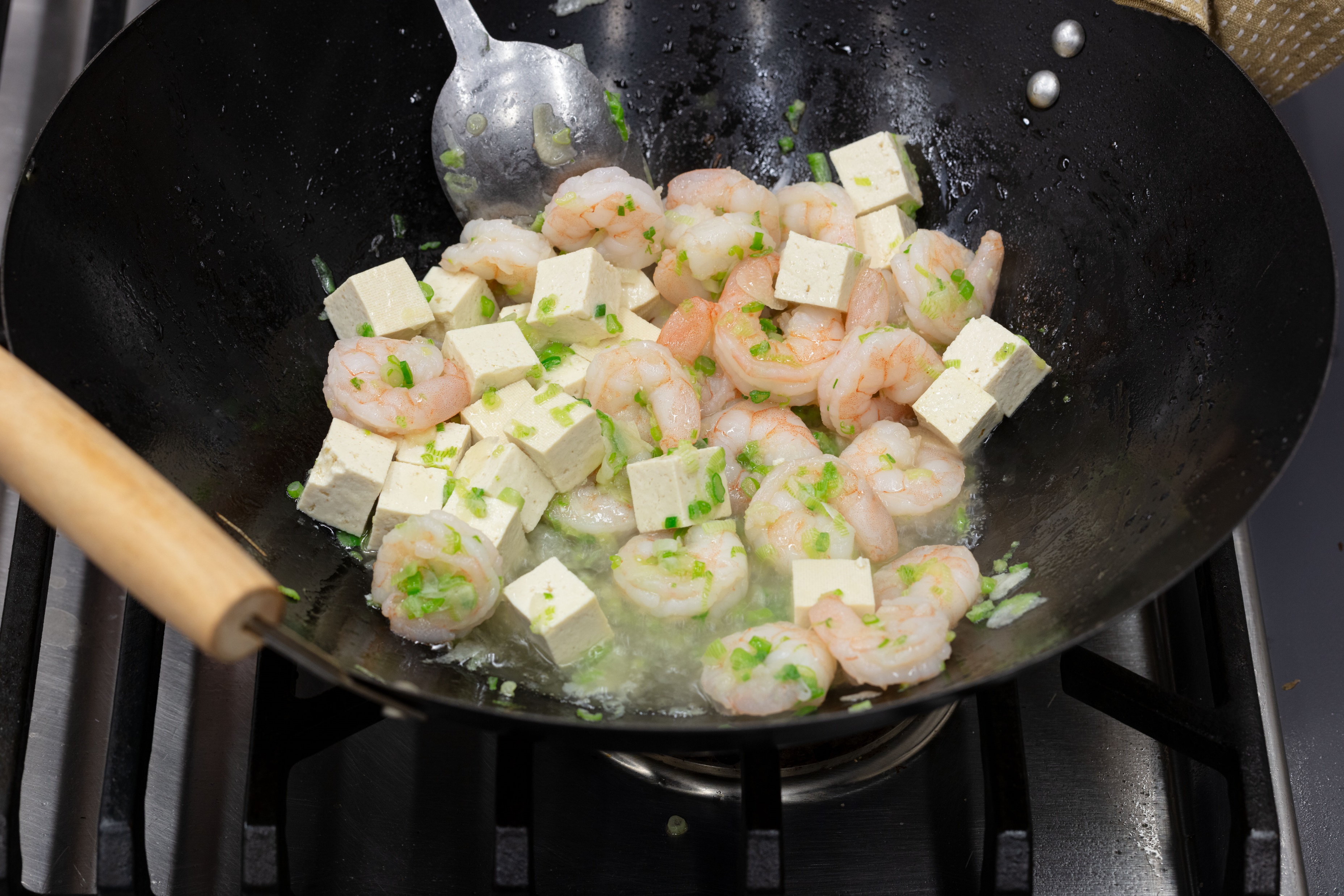 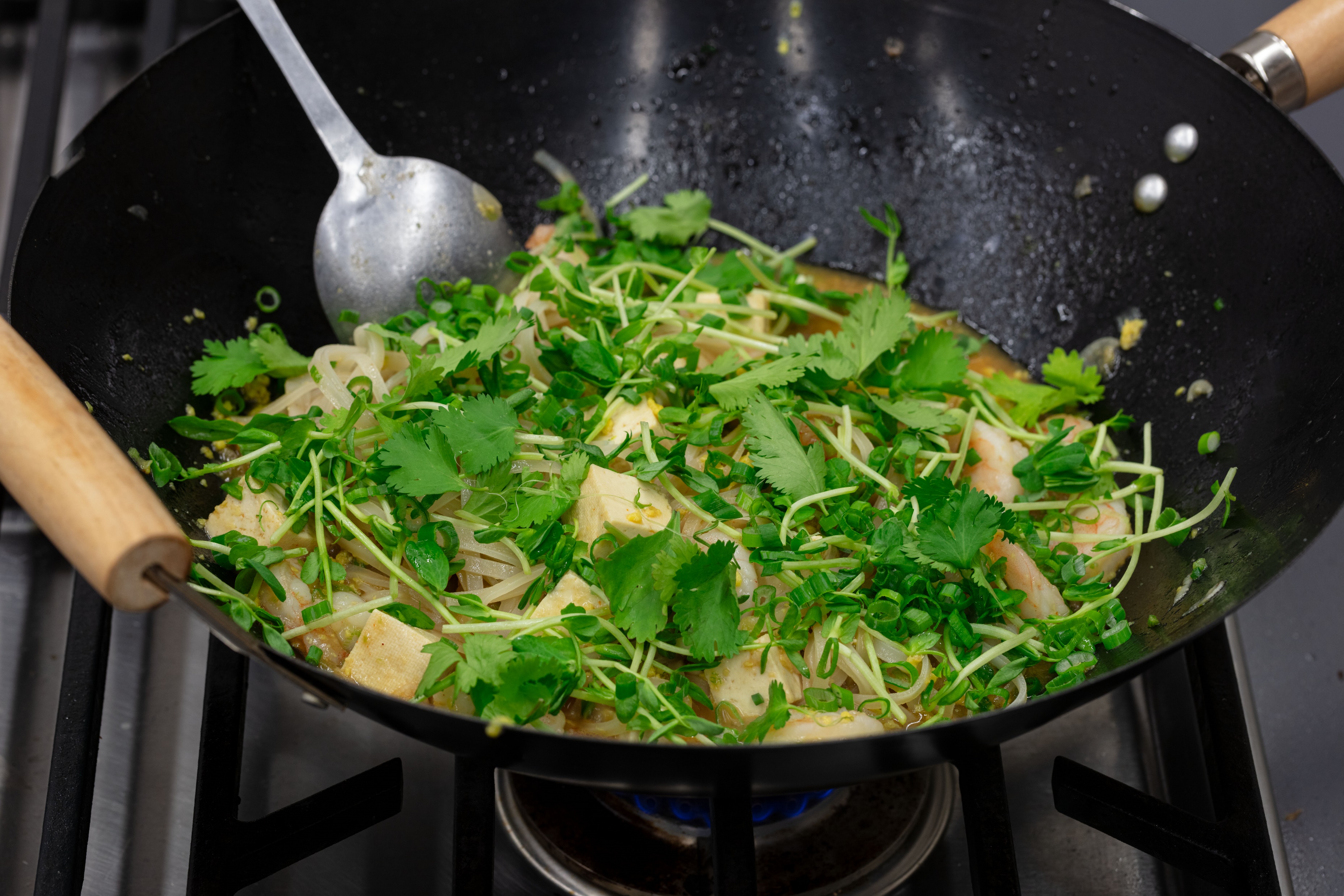 Heat canola oil in large skillet or wok. Add scallion whites, garlic & shrimp. Stir fry for 3-4 minutes or until shrimp are light pink. Add tofu to warm through.
Fold in scallion greens, pea shoots 
and cilantro.
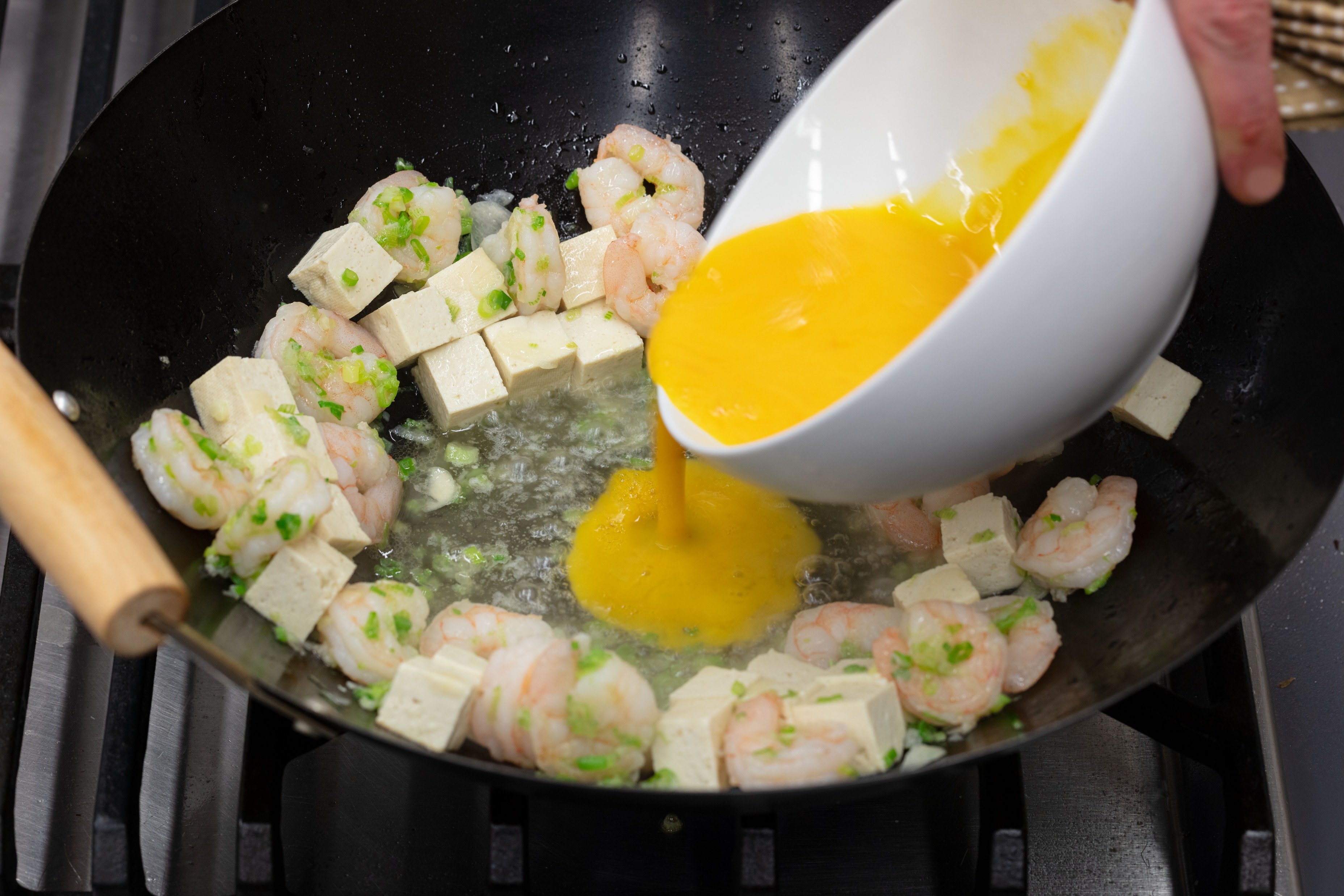 STEP 3
STEP 6
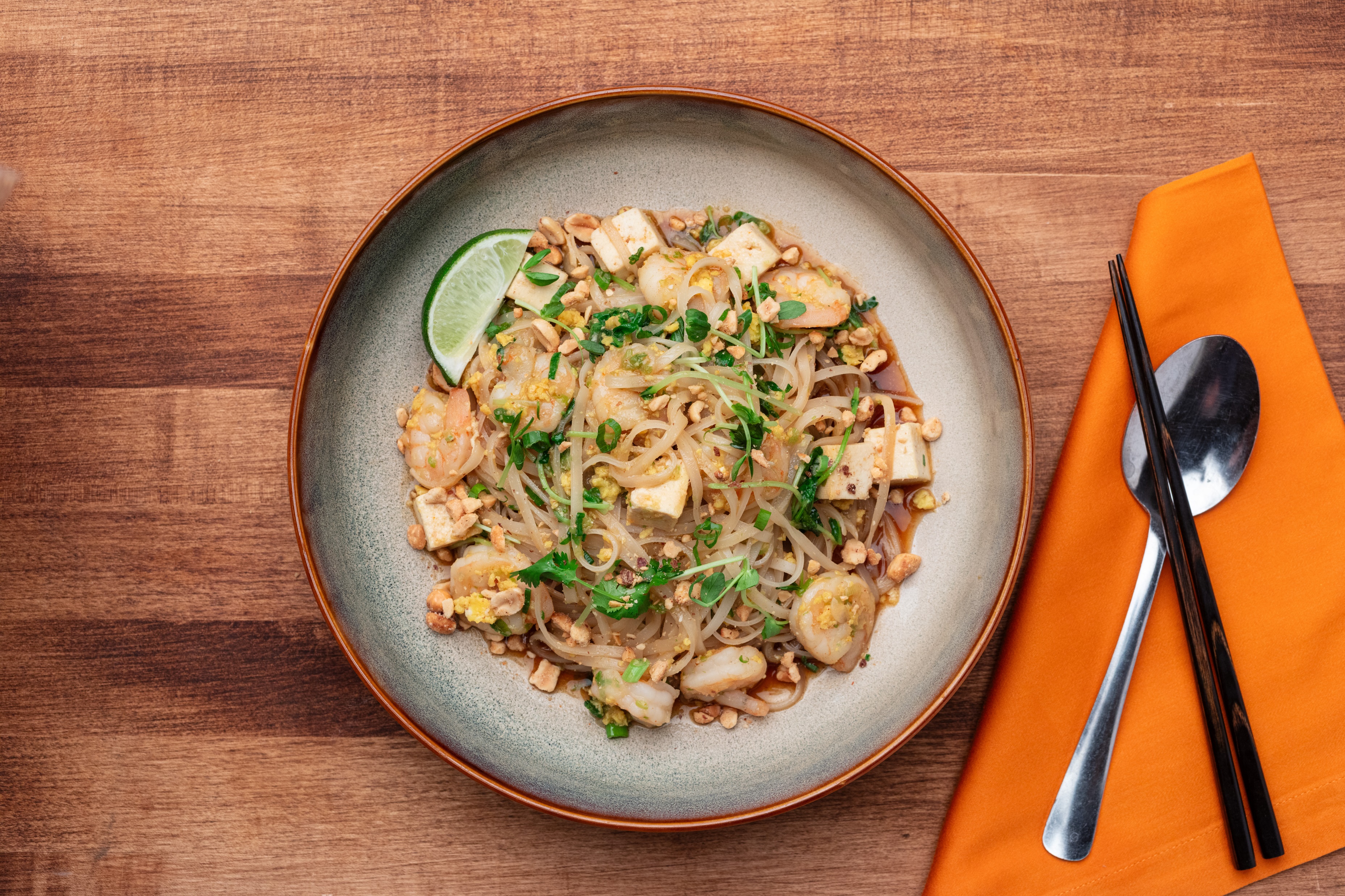 To plate, pile noodles on 2 plates or 
in two bowls. Garnish with chopped 
peanuts, serve with lime wedge.
Push the contents of the pan to one 
side and add the eggs (whisk with fork
before adding). Scramble the eggs 
until firm.
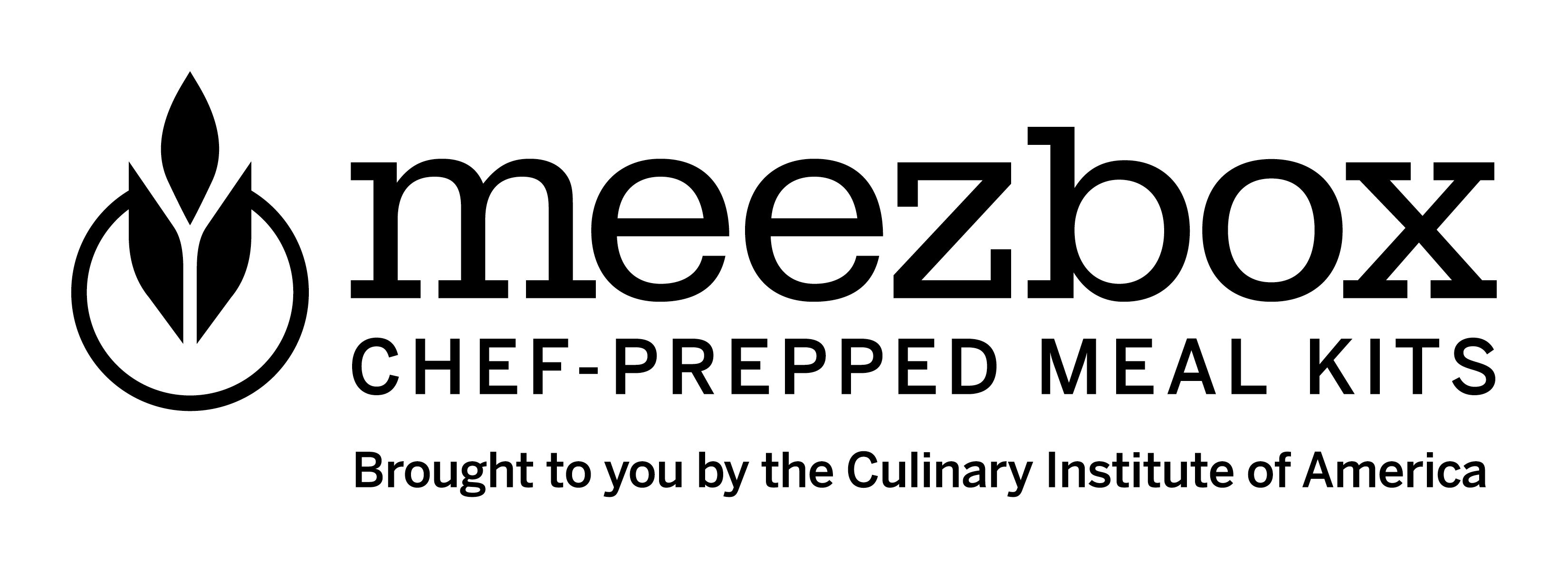 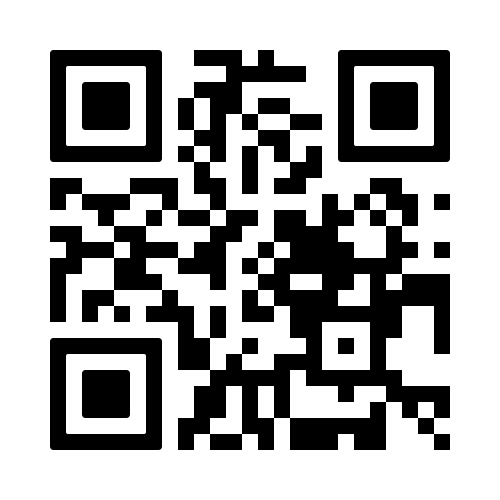 Scan this QR code to learn more about meezbox mealkits